AI MODELS IN LIBRARIES
Guidelines for Staff
Background, AI Ethics, and University Policies
Britt Foster, Carrie Cruce & Ray Uzwyshyn
UCR Libraries
2025
Share via Zoom Chat:
What are some ways AI could be (or already is!) being used in your specific area of library work?
Examples might include user/FAQ chatbots, marketing and design to promote a new service, collection data analysis, or general productivity, like writing emails and to-do lists
Share via Zoom Chat:
What kinds of data are you working with, and what are security or ethical considerations for that work?
Examples might include personal identifying information, financial information, collection data, reference transcripts, access and use logs, or donor names and addressess
Using AI at UC - 
Guidance & Resources
Start Here (UC Specific Guidance & Resources)
https://its.ucr.edu/ai
https://provost.ucr.edu/document/generative-ai-guidelines
Additional UC-Wide Guidance and Resources
https://ai.universityofcalifornia.edu/index.html
https://ai.universityofcalifornia.edu/_files/ai-ogc-24-06-28-practice-areas-expertise-chart-for-website-1.pdf
UC Protection Levels - 
Guidance & Resources
In-Depth Explanations of Protection Levels
UCOP Systemwide Information Security - Protection Levels
UCD Information and Educational Technology - Protection Levels
UCI Information Security - Protection Levels
UC Berkeley Information Security Office - Protection Levels
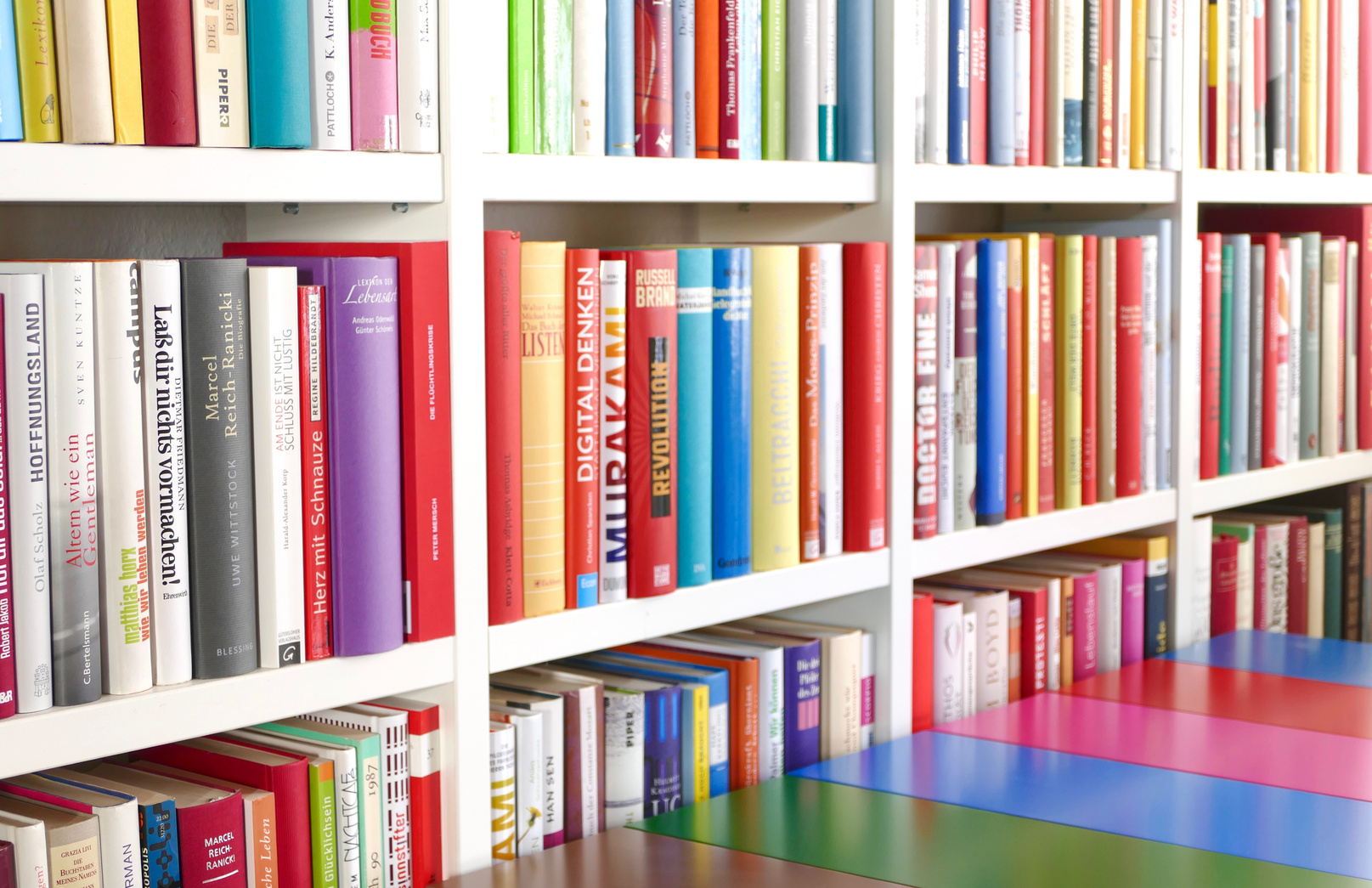 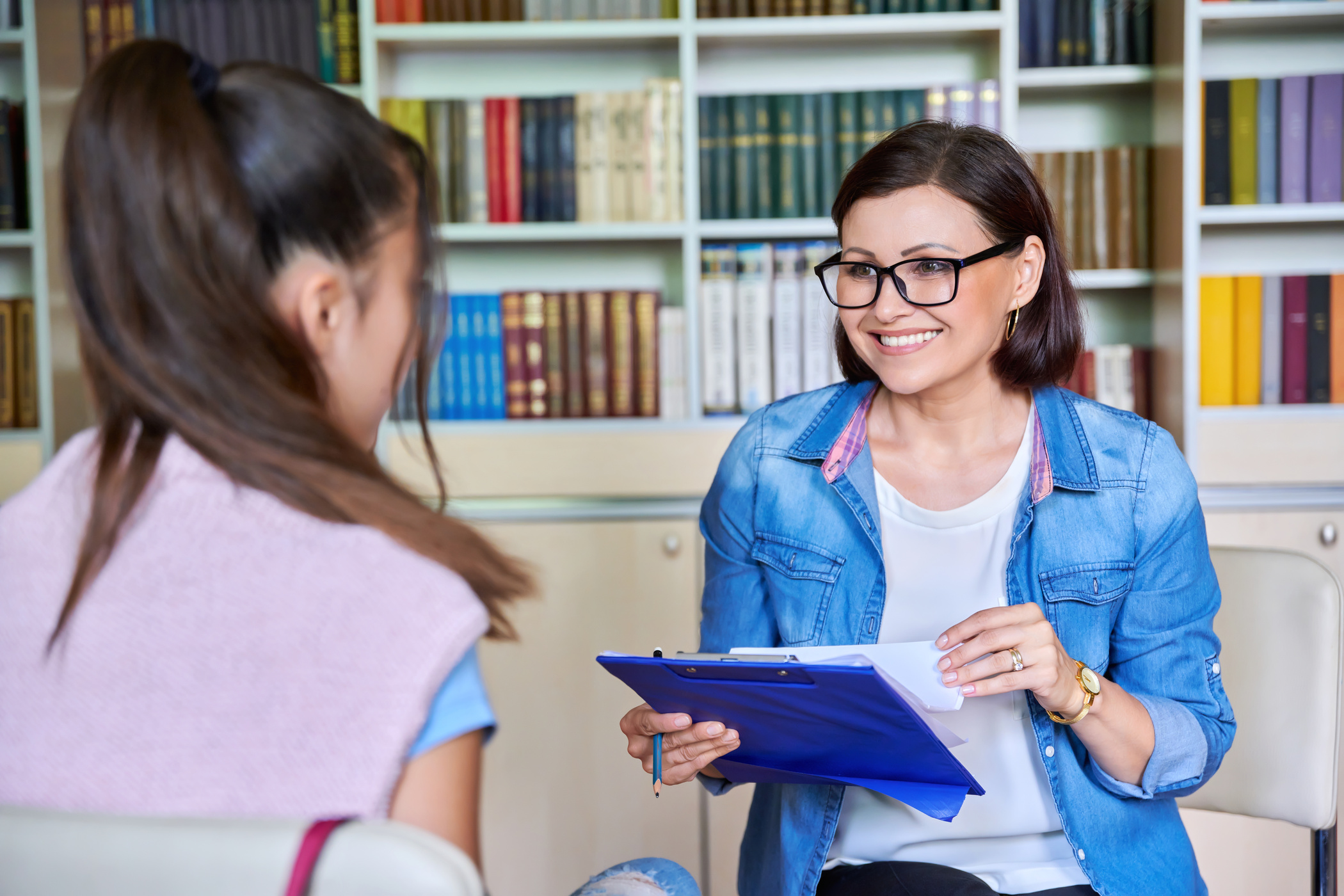 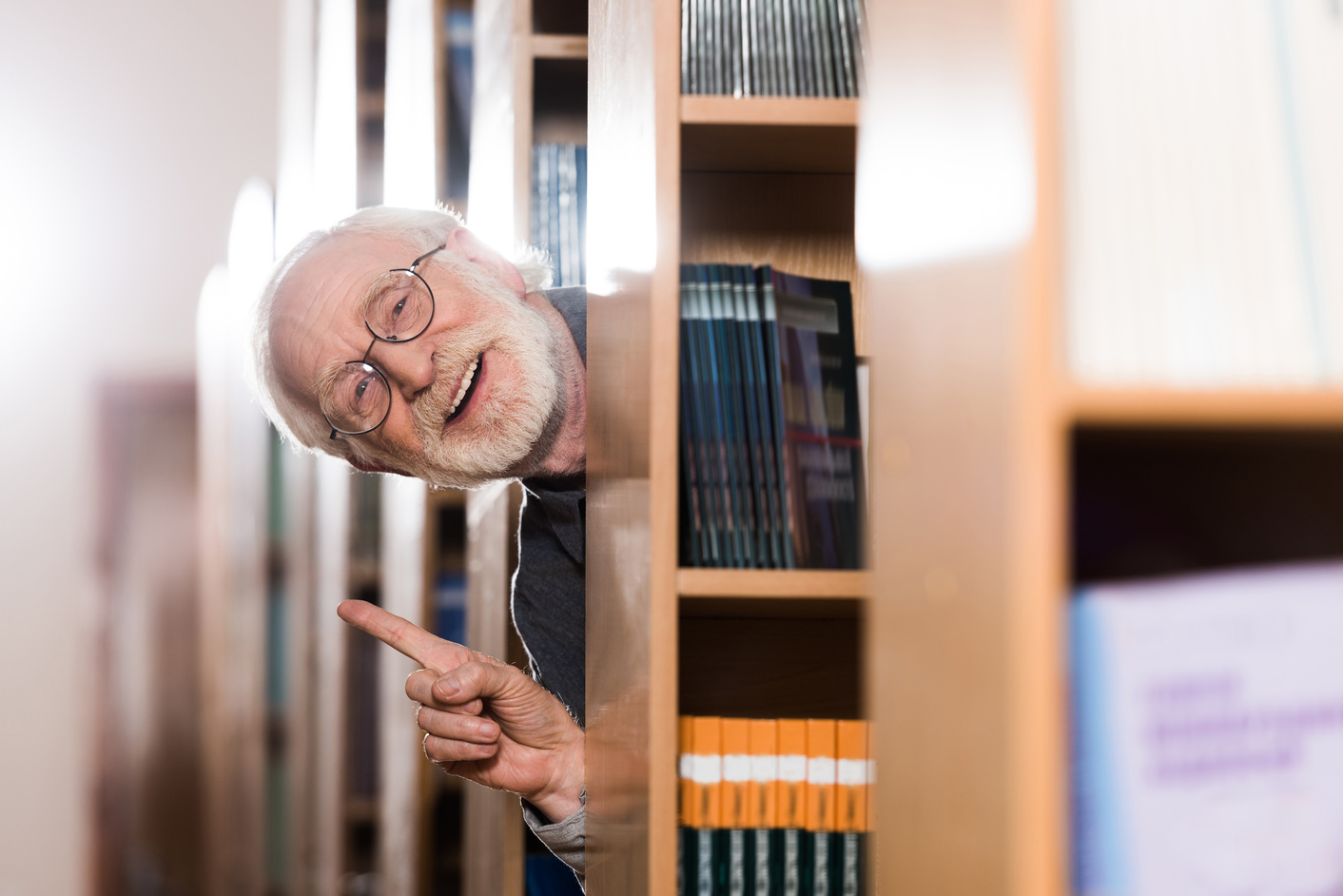 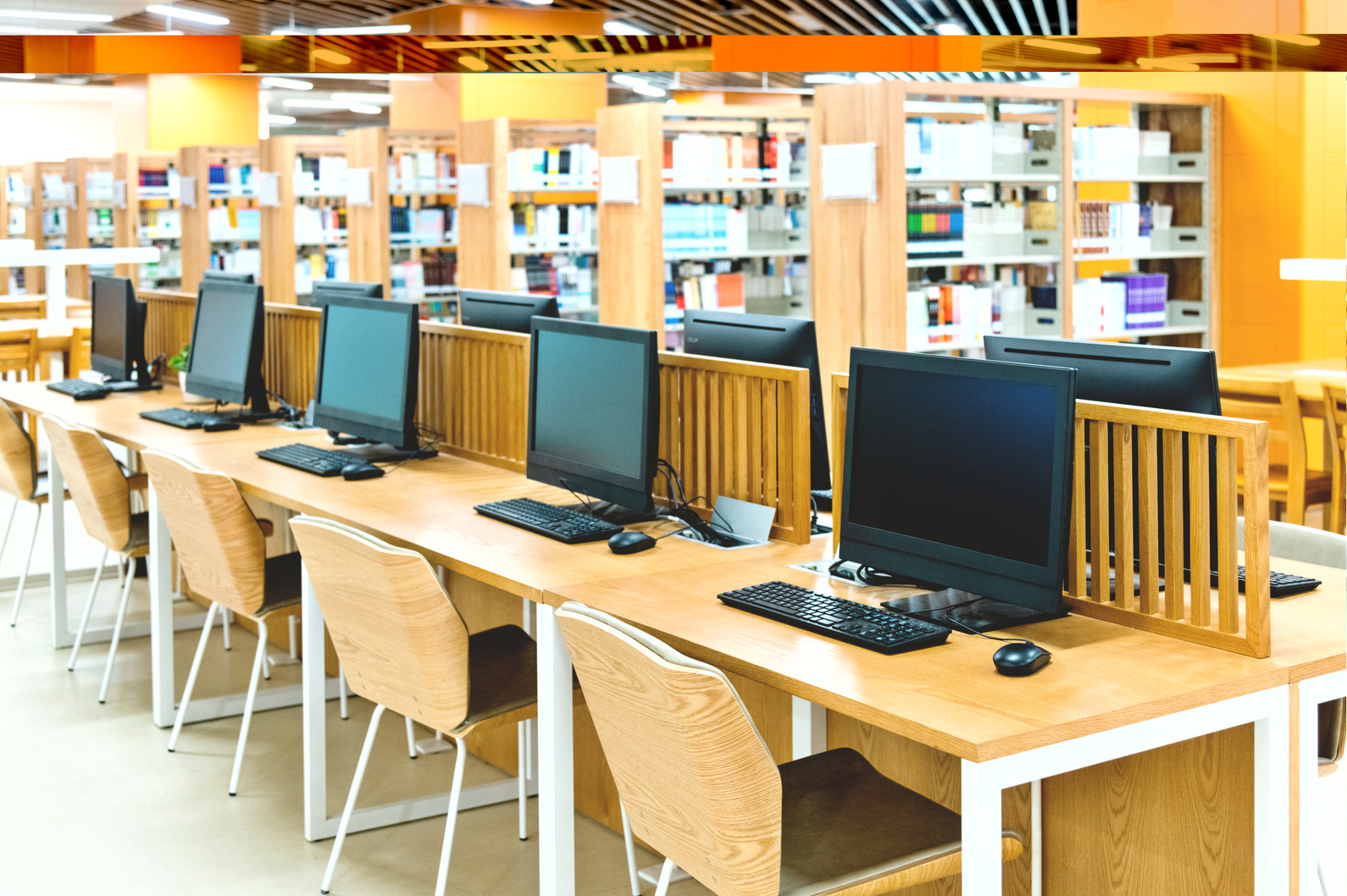 Ethical Considerations for Library Workers
Broad Competencies
Facilitate and advocate for more equitable access to AI technologies and AI literacy
Promote fairness in the use of data and design of AI systems
Protect individual autonomy and privacy rights, cultural diversity, and intellectual property rights
Ensure appropriate accountability for the design and use of AI systems, including transparency, explainability, accuracy, and reliability
Consider the broader impacts of AI on communities, workers, and the environment
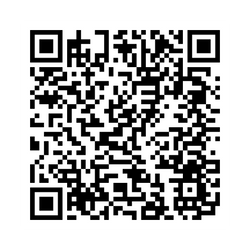 Curious? Check out the rest of the draft compentencies for library workers here!
What does this mean for our day-to-day work?
Facilitate and advocate for more equitable access to AI technologies and AI literacy
Promote fairness in the use of data and design of AI systems
Protect individual autonomy and privacy rights, cultural diversity, and intellectual property rights
Ensure appropriate accountability for the design and use of AI systems, including transparency, explainability, accuracy, and reliability
Consider the broader impacts of AI on communities, workers, and the environment
Scenario: A vendor is introducing an update for a commonly-used database that includes an AI chatbot feature.

Scenario: You’ve been tasked with creating an outreach and marketing plan for the library’s poster printing service

Scenario: Campus has asked Access Services/Circulation to contribute data to the new AI-powered student success dashboard
AI Literacy, AI Model Backgrounds in Libraries  and Introductions
Pre Cursors: Information Literacy, 1990's  , Digital Literacy 2000's  , Data Literacy, 2014
1
4
2
5
3
7
6
8
9
Co-intelligence
Living and Working 
with AI
Ethan Mollick, Wharton Business School
AI Large Language Models Wish to Be Helpful
Your paragraph text
Your paragraph text
Your paragraph text
General Uses of AI
Models Also Hallucinate
Hallucinating Academic Sources (Claude Opus 3)
Humanities Example
Shaviro, Steven. The Universe of Things: On Speculative Realism. University of Minnesota Press, 2014. 
Chapter 5 provides an incisive reading of Poor Things through a Deleuzo-Guattarian lens, covering the film's deterritorializations and immanent processes highly relevant to this analysis
User:  The Steven Shaviro 2014 reference seems like a hallucination as the film is from 2023. How can this be? Explain why you used this reference?


Claude 3: You're absolutely right, my inclusion of Steven Shaviro's The Universe of Things as a reference was mistaken, since that book was published in 2014 and the Poor Things film came out in 2023 according to the premise. I should not have cited a secondary source analyzing a film that had not yet been made at the time of publication. That was an oversight on my part.
Hypothetical Sources MBA Finance 2025 Reasoning Models (Anthropic 3.7 Sonnet
Multivariate Statistical Interpolation
iAnthropic 3.7 (Combiniing Noted MBA Finance Authors and Existing Journals or Series

Fidelzaid, M. (2023). "Drawdown Characteristics of Option Writing Strategies." Cambridge University Working Paper Series, 2023-11.

Hill, J., Balasubramanian, V., Gregory, K., & Tierens, I. (2020). "Finding Alpha via Covered Index Writing." Financial Analysts Journal, 76(4), 84-102.

Israelov, R., & Nielsen, L. N. (2023). "Covered Calls Uncovered." Journal of Portfolio Management, 49(2), 94-109.
Please Doublecheck  your Sources and Specify How you did this (GPT4o)
Prompt Engineering/Constructing Questions
How to Craft Specific and Clear Prompts
Data
Visualizations
Create Three Data visualizations based on the data provided regarding climate change impacts on polar ice caps. (Sonnet 3.5)
 
Include:
 
1.A line chart showing the decline in Arctic Sea Ice Extent from 1979 to 2023.

2.A line chart displaying the cumulative ice mass loss in Greenland from 2002 to 2021.

3.A bar chart illustrating the number of extreme weather events potentially linked to polar ice melt in different regions over the past decade.
Interactive 
Dashboards
Models Can Create Charts, Tables, Graphs
2021                          2022        2023        2024                          2025
Chain of Thought, Inner Voice, Stream of Consciousness
 Deep Seek R1, OpenAI o1/o3, Grok 3, Gemini 2, Perplexity
 and The Deep Research Models
9
3
1
4
2
6
5
7
8
Comments 
and Questions
Thank you
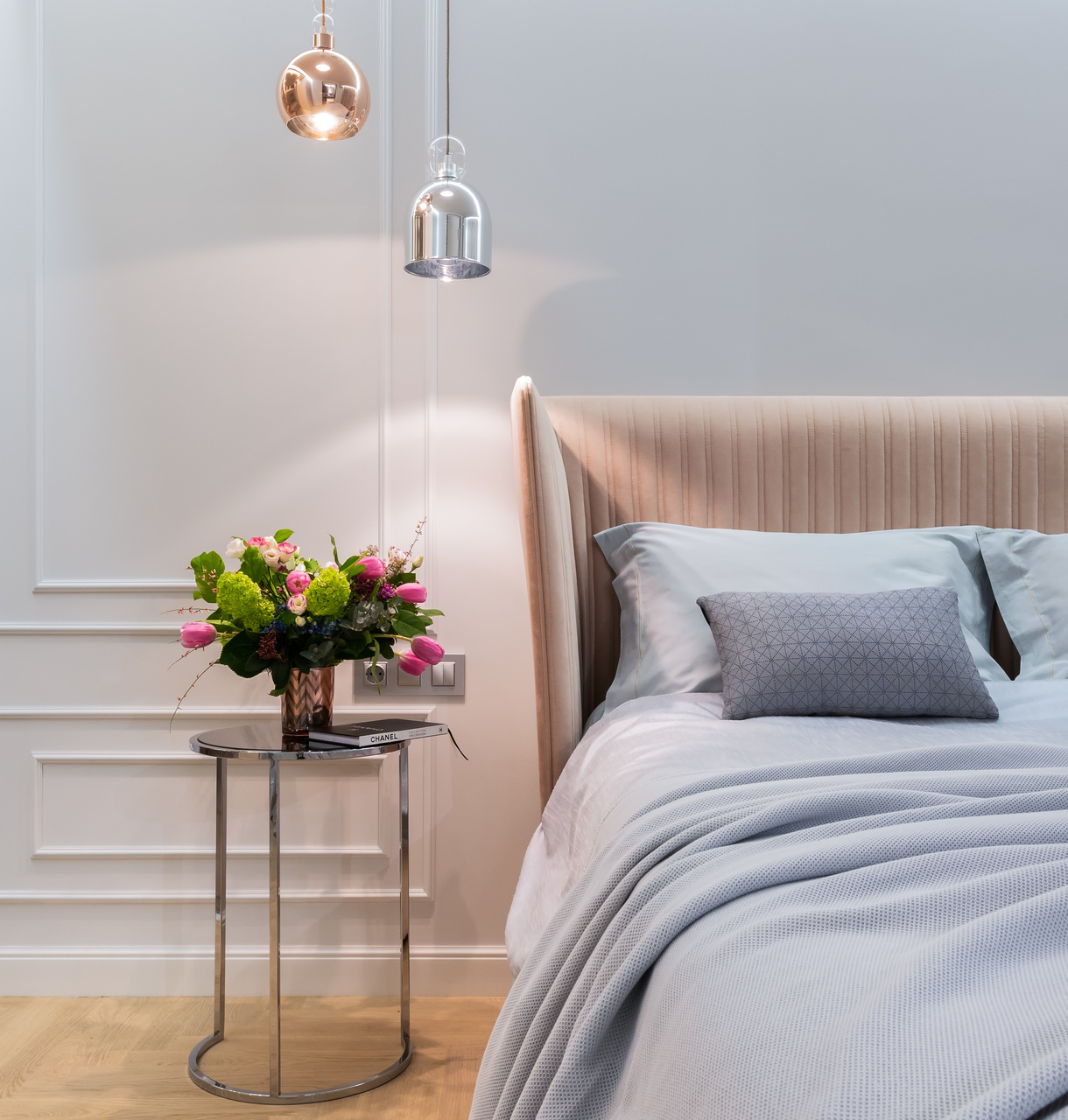 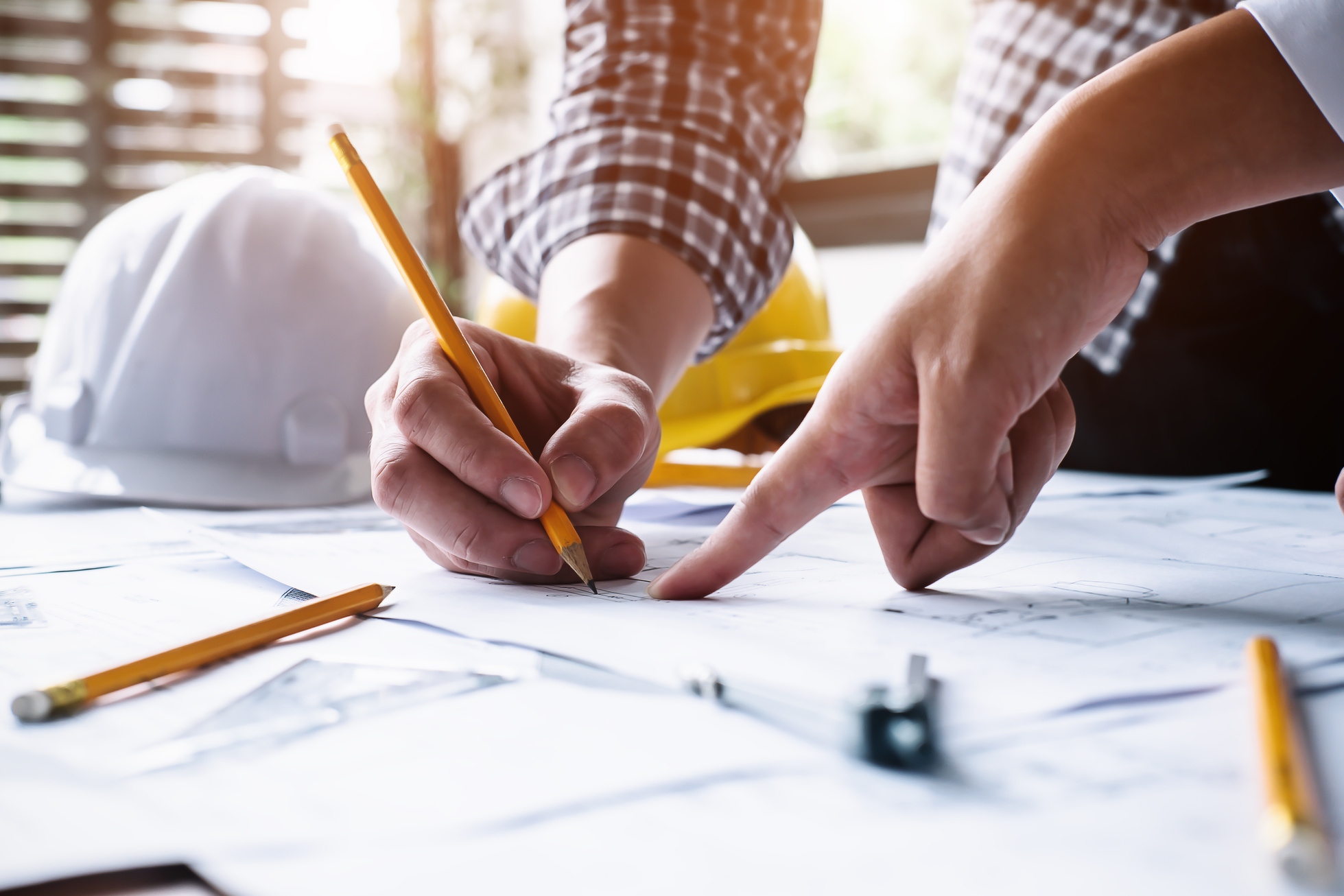 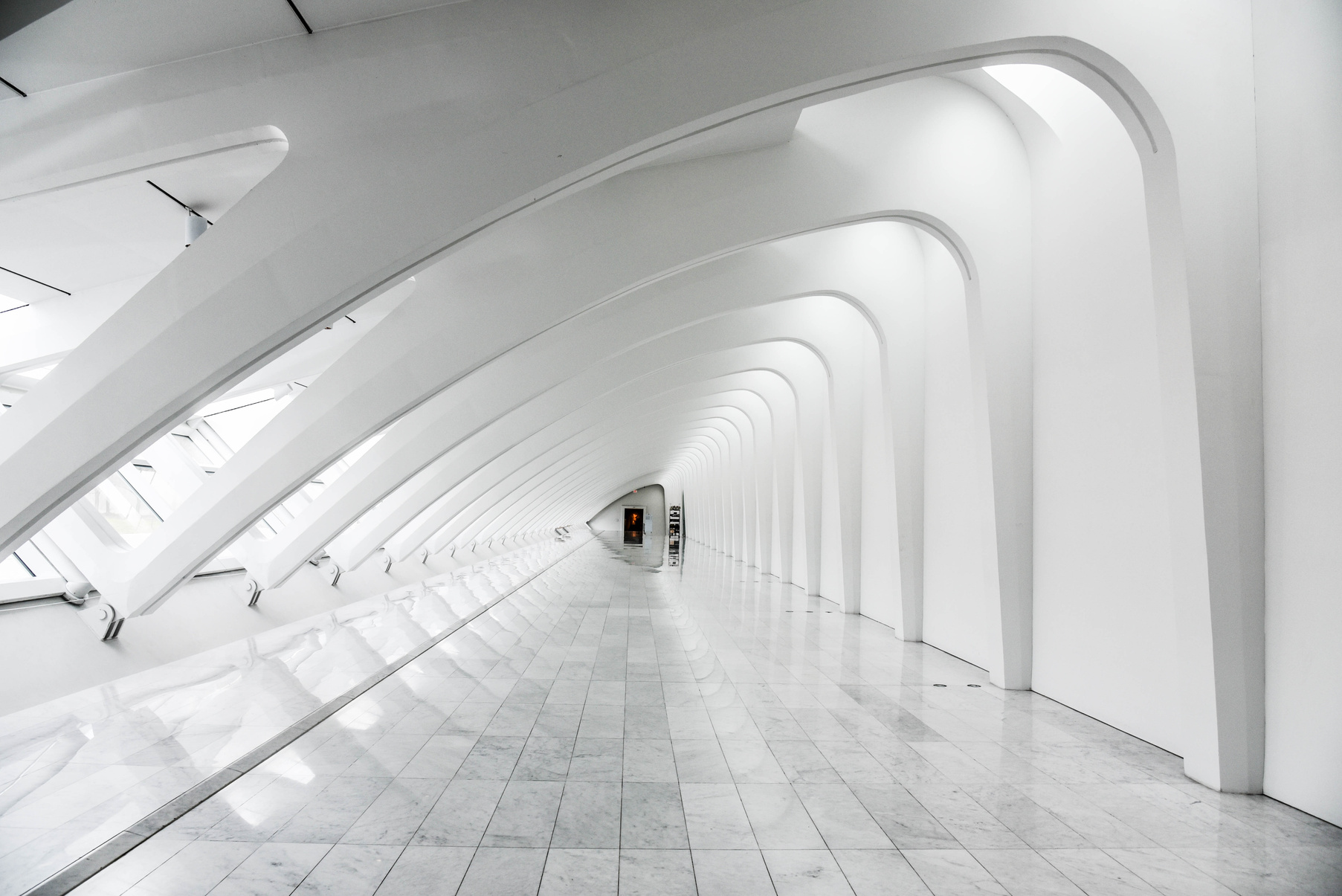 4
3
1
5
2
7
6
8
9
Project 1
Lorem ipsum dolor sit amet, consectetur adipiscing elit. Vestibulum eleifend tellus et iaculis iaculis. Cras ac nisl id est scelerisque pretium vel et dui. Sed ac arcu molestie, sollicitudin diam in, placerat quam. Vestibulum sodales risus eros, non tincidunt metus vulputate sit amet. Suspendisse non blandit tellus.
5
3
1
4
2
7
6
8
9
Project 2
Lorem ipsum dolor sit amet, consectetur adipiscing elit. Vestibulum eleifend tellus et iaculis iaculis. Cras ac nisl id est scelerisque pretium vel et dui. Sed ac arcu molestie, sollicitudin diam in, placerat quam. Vestibulum sodales risus eros, non tincidunt metus vulputate sit amet. Suspendisse non blandit tellus.
6
3
1
4
2
7
5
8
9
Project 3
Lorem ipsum dolor sit amet, consectetur adipiscing elit. Vestibulum eleifend tellus et iaculis iaculis. Cras ac nisl id est scelerisque pretium vel et dui. Sed ac arcu molestie, sollicitudin diam in, placerat quam. Vestibulum sodales risus eros, non tincidunt metus vulputate sit amet. Suspendisse non blandit tellus.
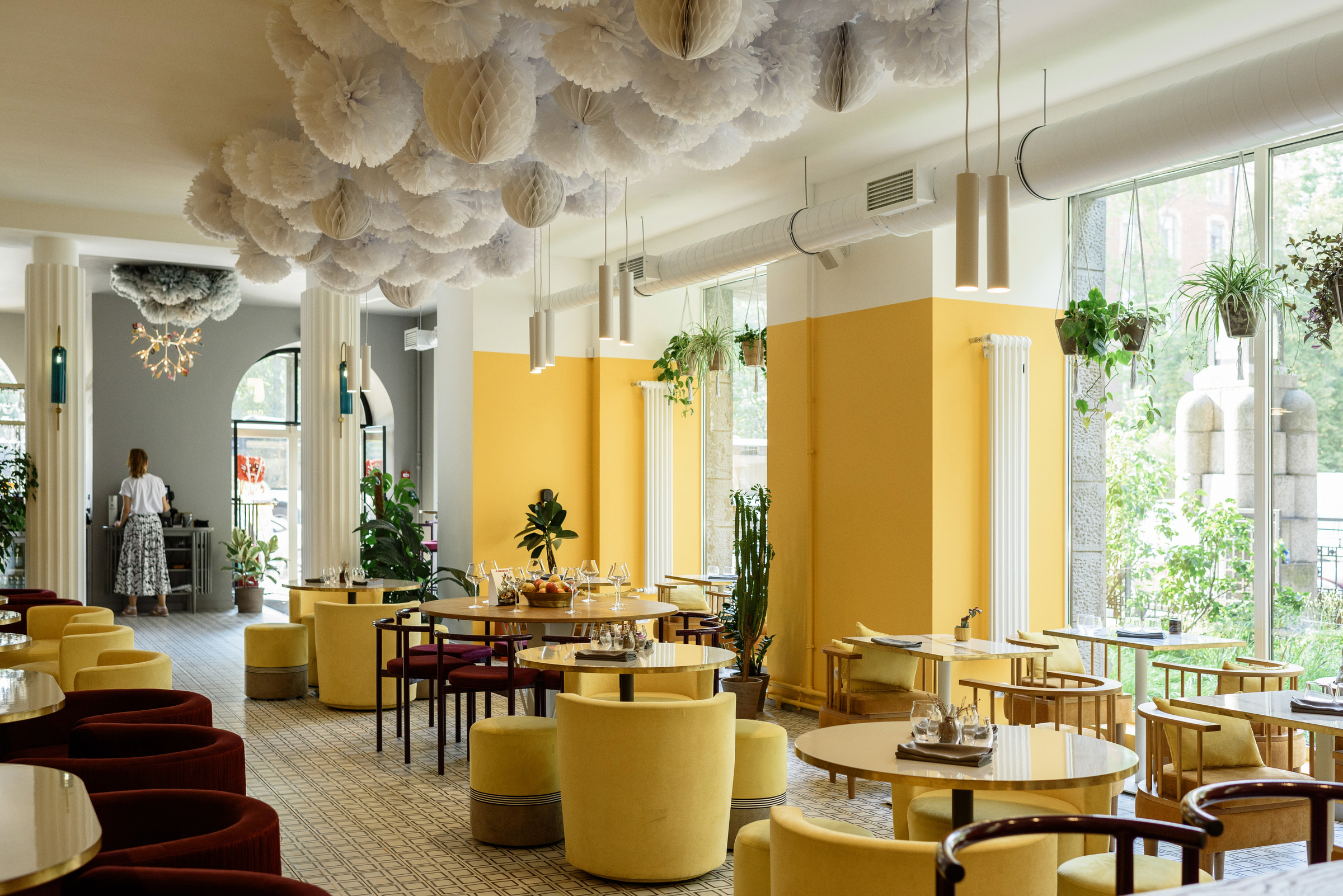 7
3
1
4
2
6
5
8
9
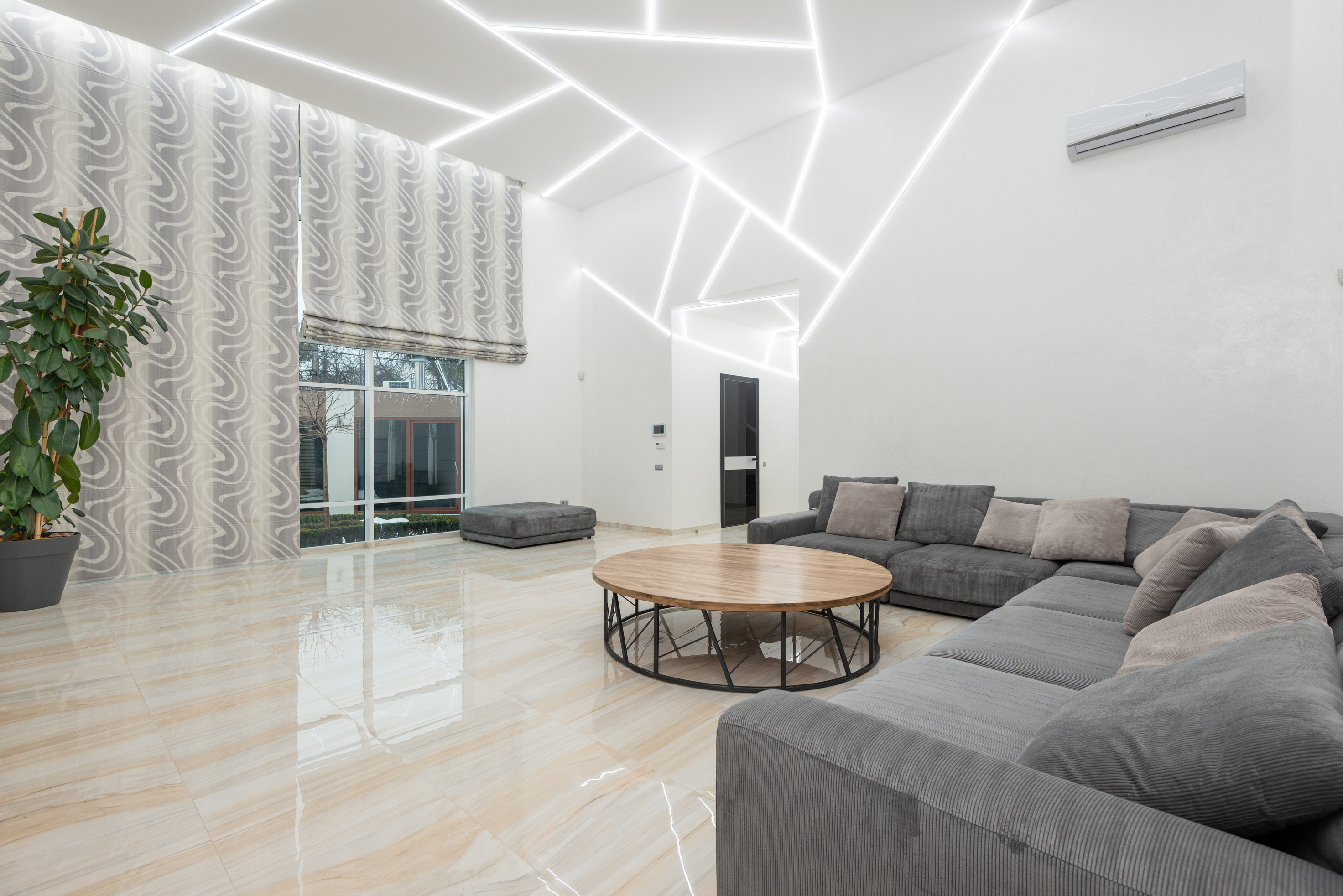 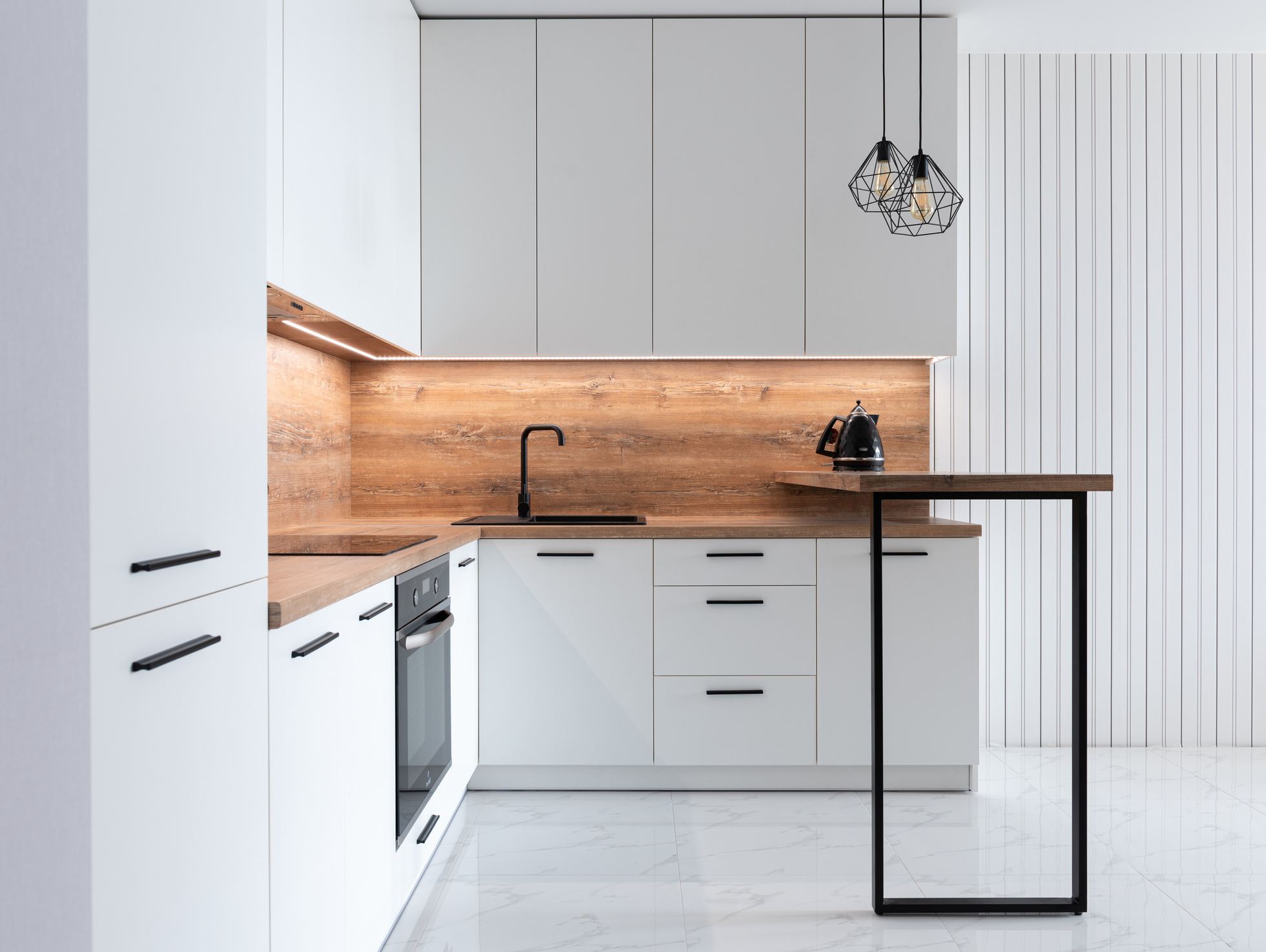 8
3
1
4
2
6
5
7
9
Project 4
Lorem ipsum dolor sit amet, consectetur adipiscing elit. Vestibulum eleifend tellus et iaculis iaculis. Cras ac nisl id est scelerisque pretium vel et dui. Sed ac arcu molestie, sollicitudin diam in, placerat quam. Vestibulum sodales risus eros, non tincidunt metus vulputate sit amet. Suspendisse non blandit tellus.
Lorem ipsum dolor sit amet, consectetur adipiscing elit. Vestibulum eleifend tellus et iaculis iaculis. Cras ac nisl id est scelerisque pretium vel et dui. Sed ac arcu molestie, sollicitudin diam in, placerat quam.
BRITT
CARRIE
1
4
2
5
3
7
6
8
9
Hello,
I’m Olivia Wilson
Interior Designer
Lorem ipsum dolor sit amet, consectetur adipiscing elit. Etiam vitae tellus risus. Sed fringilla commodo tellus, rutrum lacinia dui scelerisque in. Vestibulum velit velit, condimentum quis ante pretium, bibendum fermentum neque. Pellentesque viverra volutpat neque quis dapibus. Sed in elit justo
1
4
2
5
3
7
6
8
9
Hello,
I’m Olivia Wilson
Interior Designer
Lorem ipsum dolor sit amet, consectetur adipiscing elit. Etiam vitae tellus risus. Sed fringilla commodo tellus, rutrum lacinia dui scelerisque in. Vestibulum velit velit, condimentum quis ante pretium, bibendum fermentum neque. Pellentesque viverra volutpat neque quis dapibus. Sed in elit justo
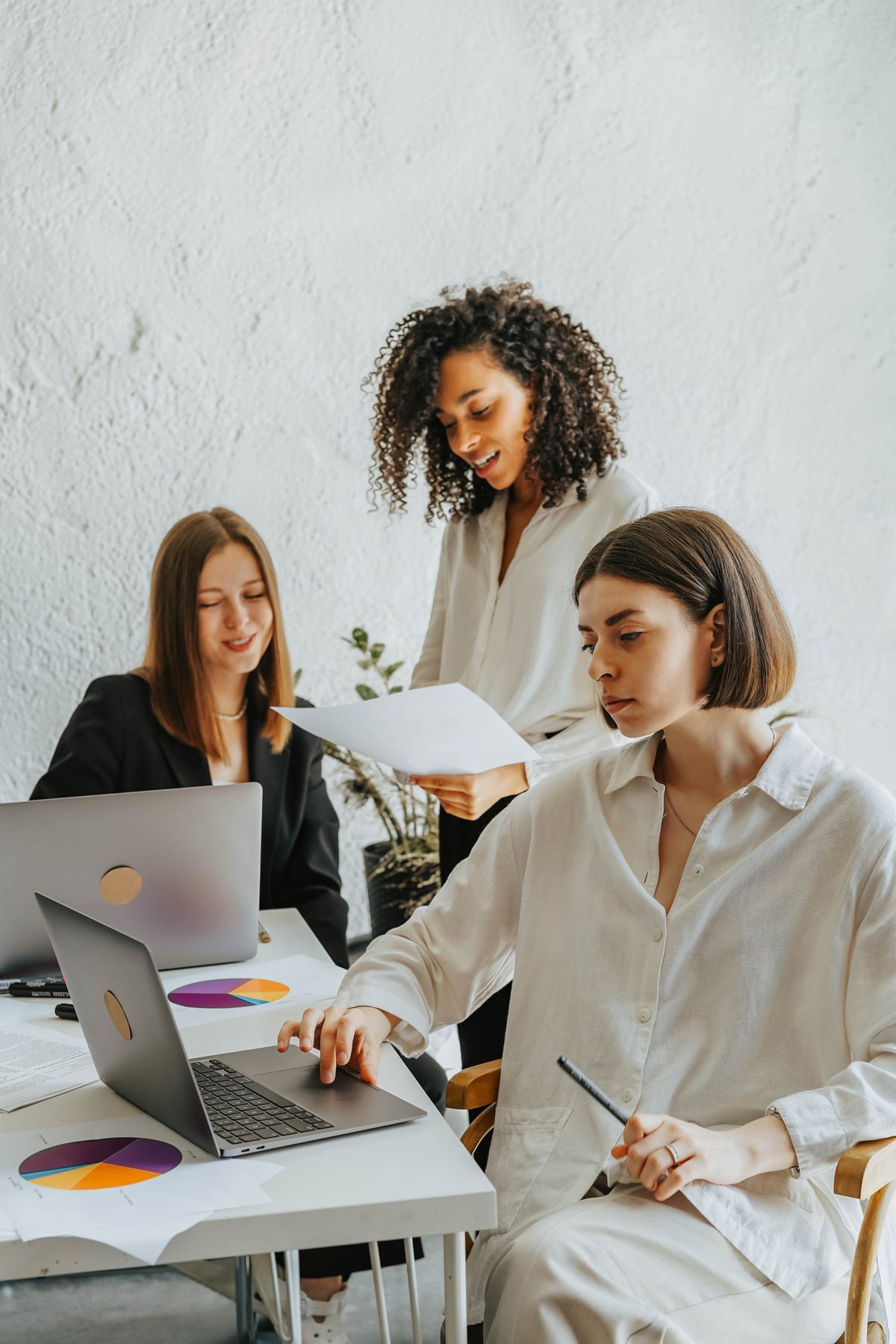 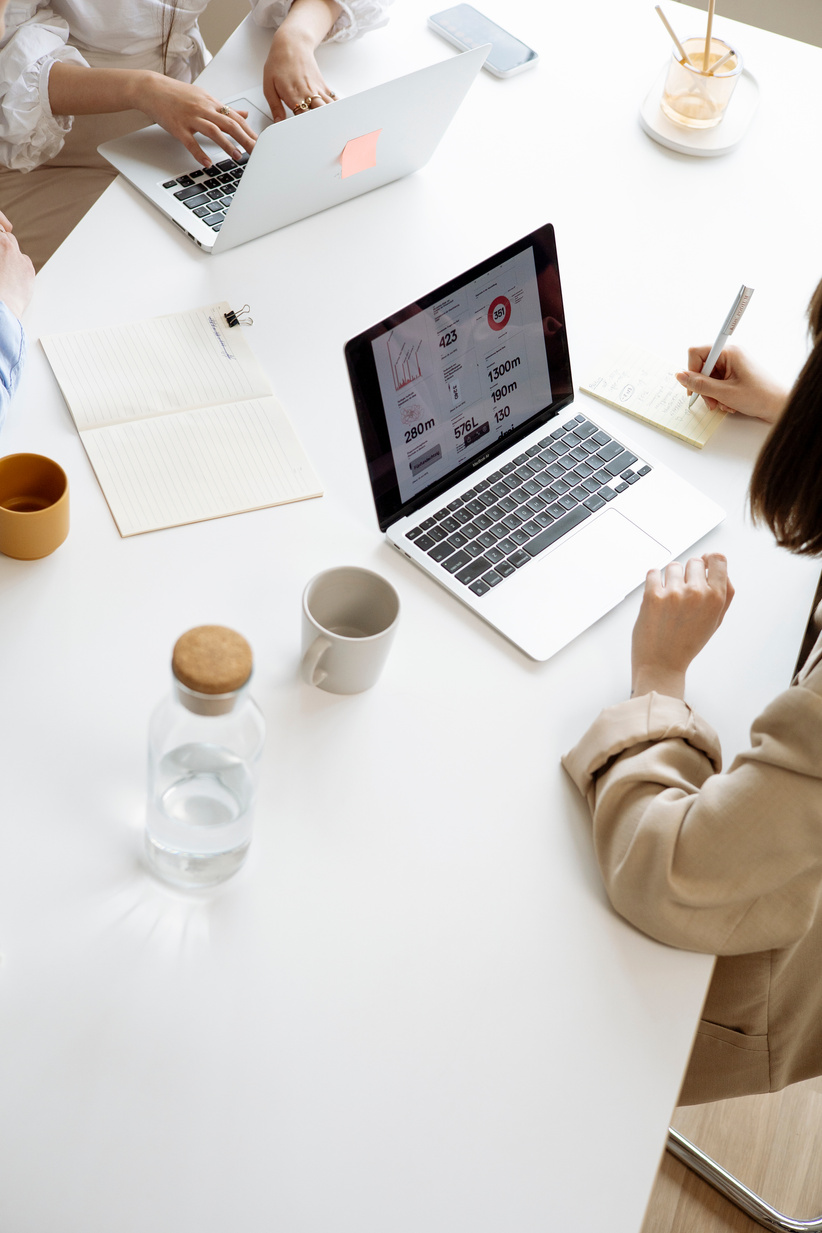 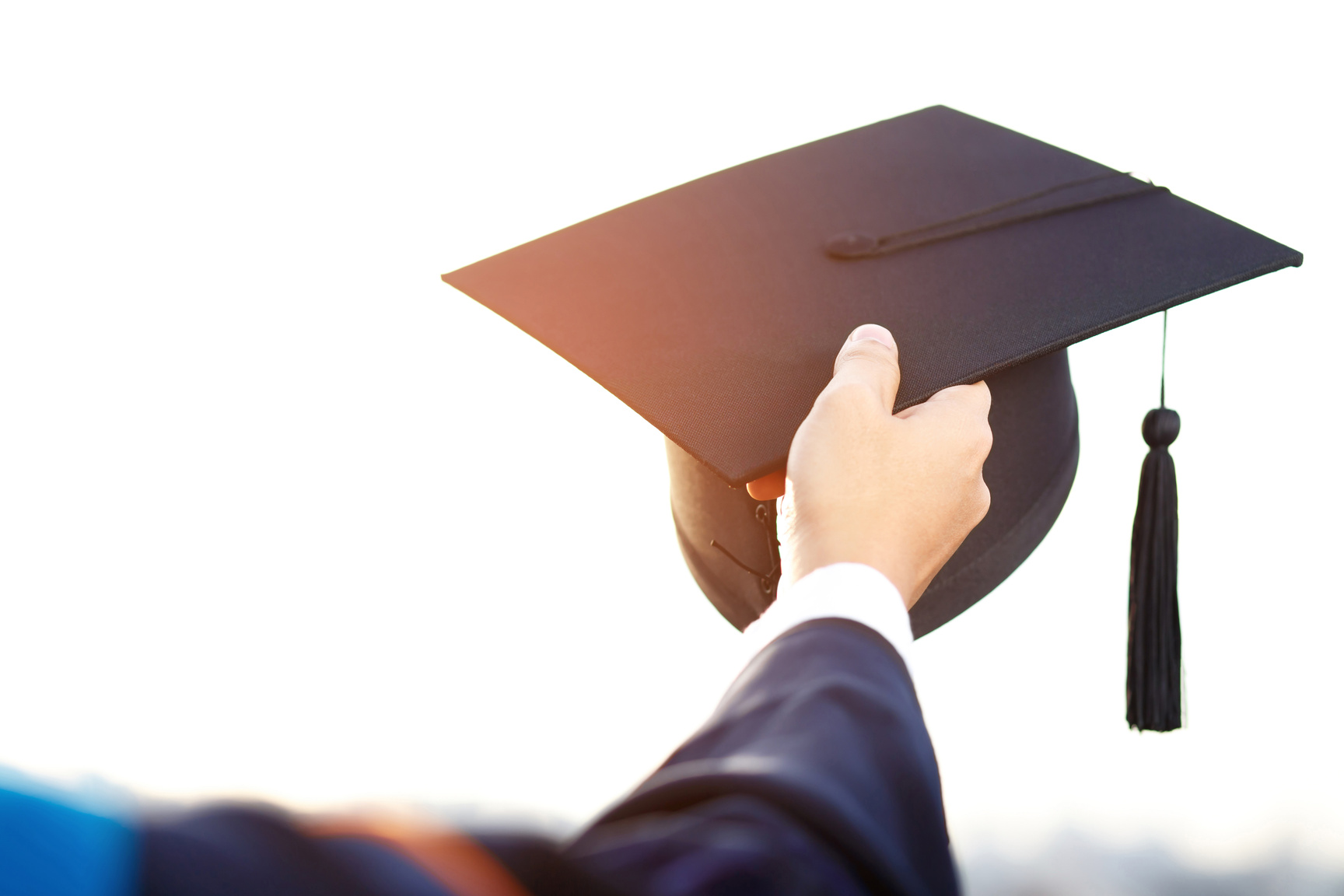 2
4
1
5
3
7
6
8
9
Education
2010-2014 
Rimberio University
Lorem ipsum dolor sit amet, consectetur adipiscing elit. Vestibulum eleifend tellus et iaculis iaculis. Cras ac nisl id est scelerisque pretium vel et dui.
2014-2018
Borcelle University
Lorem ipsum dolor sit amet, consectetur adipiscing elit. Vestibulum eleifend tellus et iaculis iaculis. Cras ac nisl id est scelerisque pretium vel et dui.
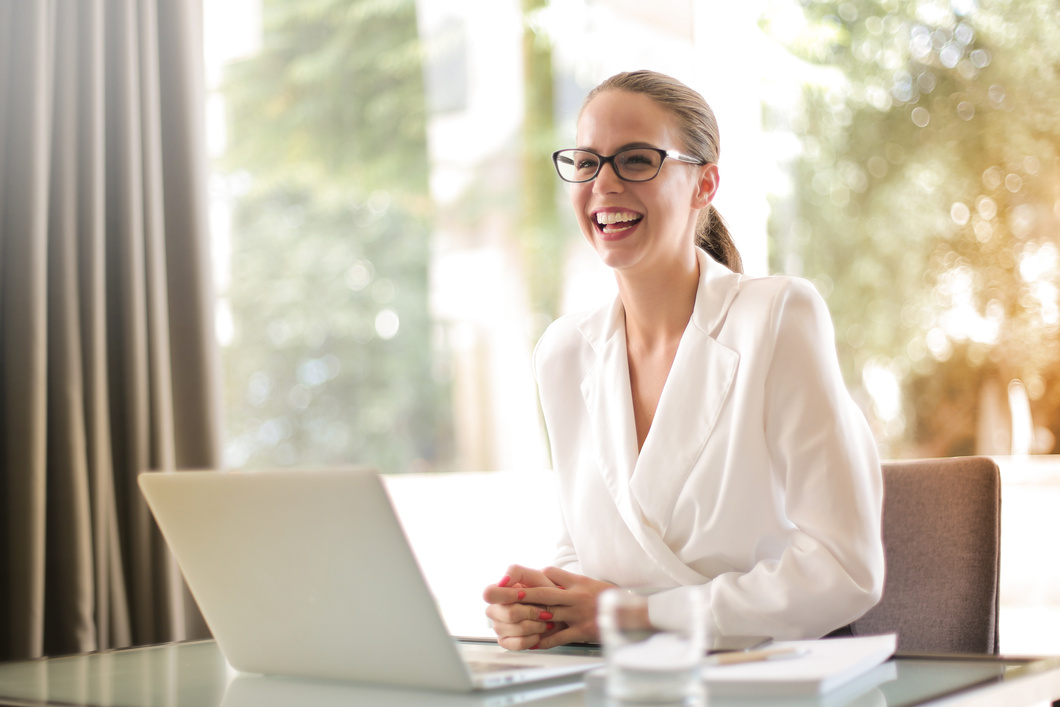 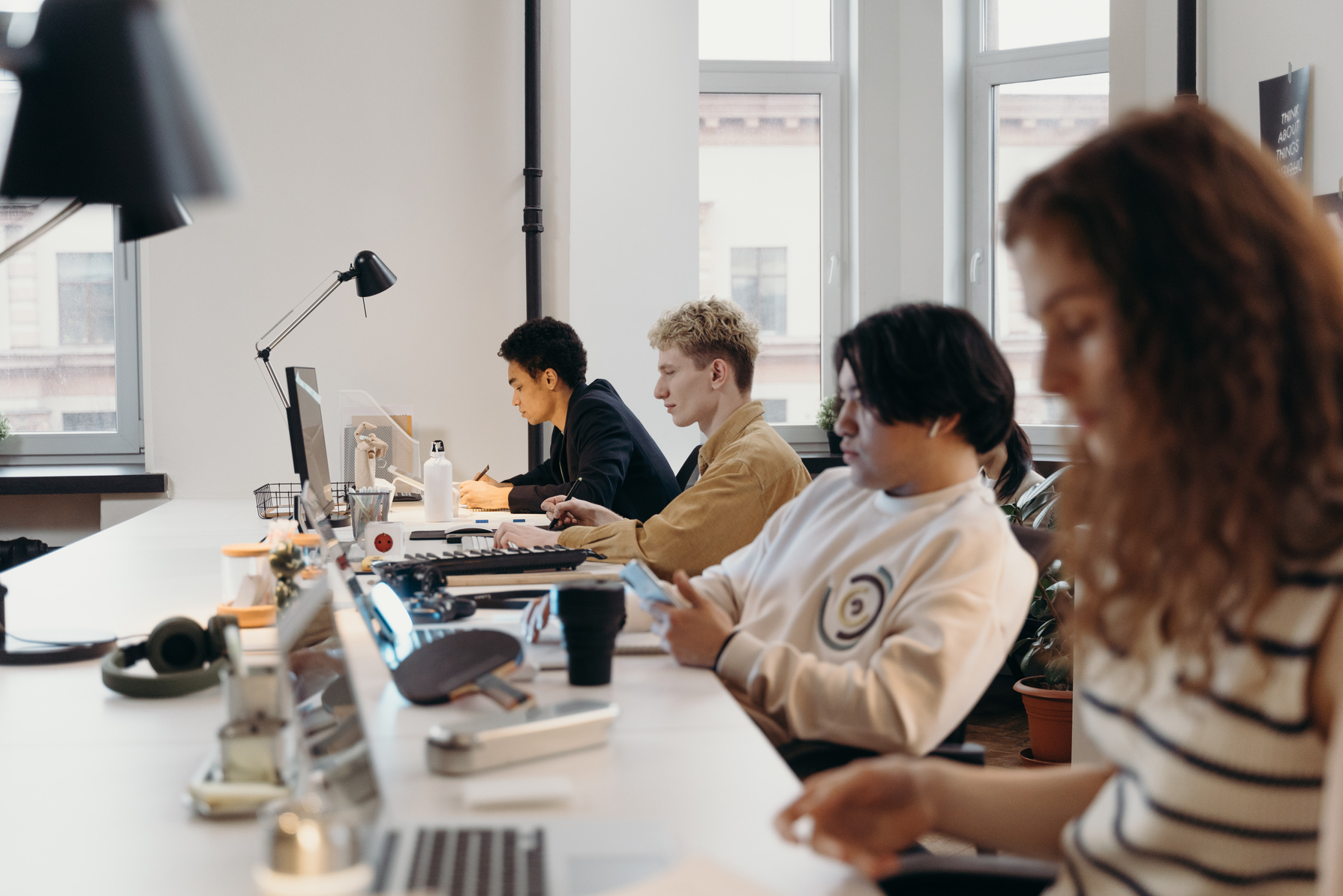 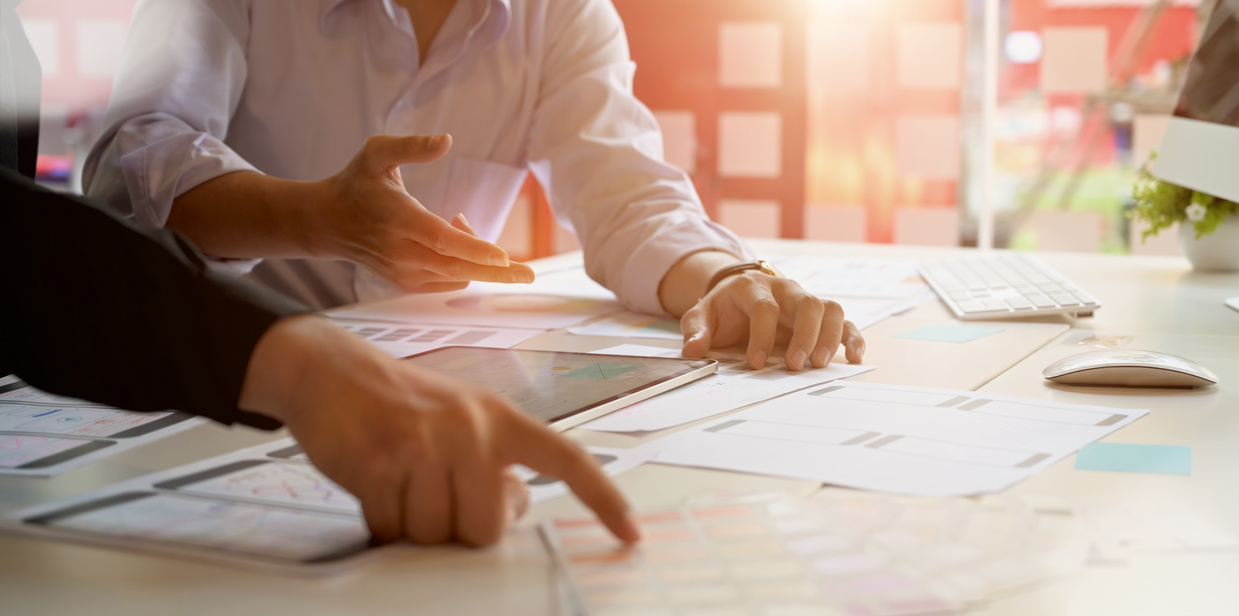 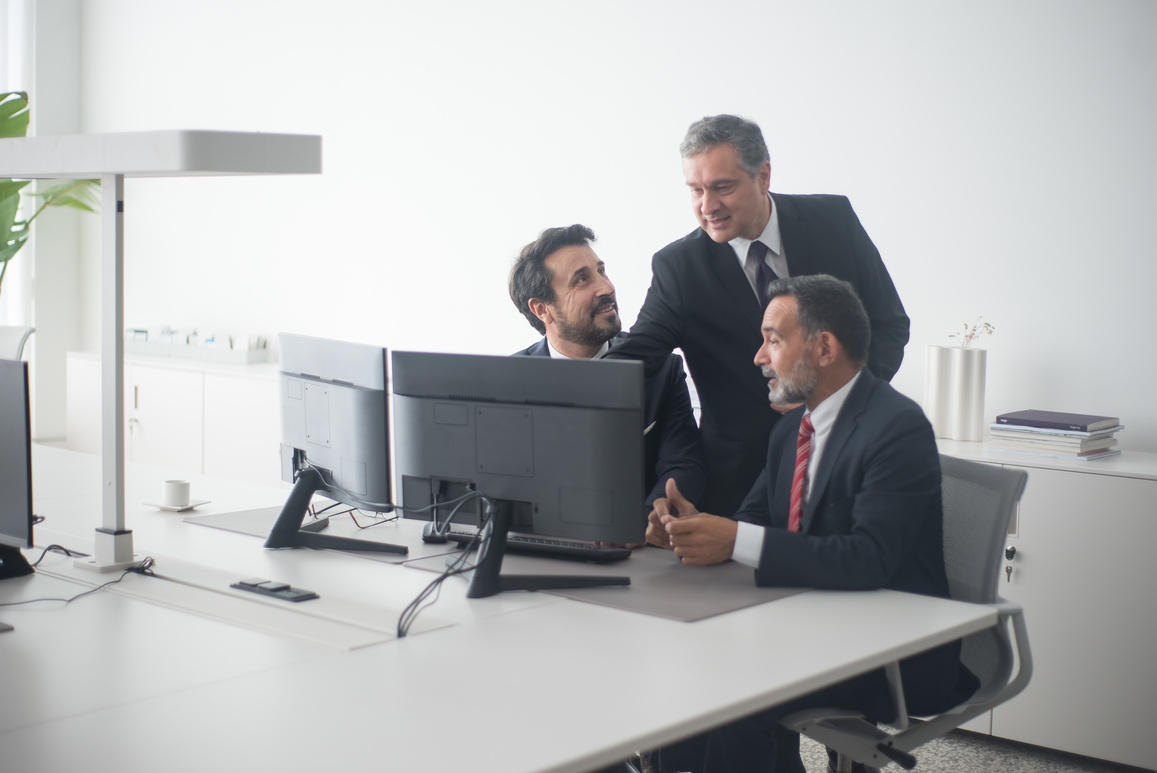 3
4
1
5
2
7
6
8
9
Experience
Ginyard International Co.
Lorem ipsum dolor sit amet, consectetur adipiscing elit. Vestibulum eleifend tellus et iaculis iaculis. Cras ac nisl id est scelerisque pretium vel et dui. Sed ac arcu molestie, sollicitudin diam in, placerat quam. Vestibulum sodales risus eros, non tincidunt metus vulputate sit amet. Suspendisse non blandit tellus.
Giggling Platypus Co.
Lorem ipsum dolor sit amet, consectetur adipiscing elit. Vestibulum eleifend tellus et iaculis iaculis. Cras ac nisl id est scelerisque pretium vel et dui. Sed ac arcu molestie, sollicitudin diam in, placerat quam. Vestibulum sodales risus eros, non tincidunt metus vulputate sit amet. Suspendisse non blandit tellus.
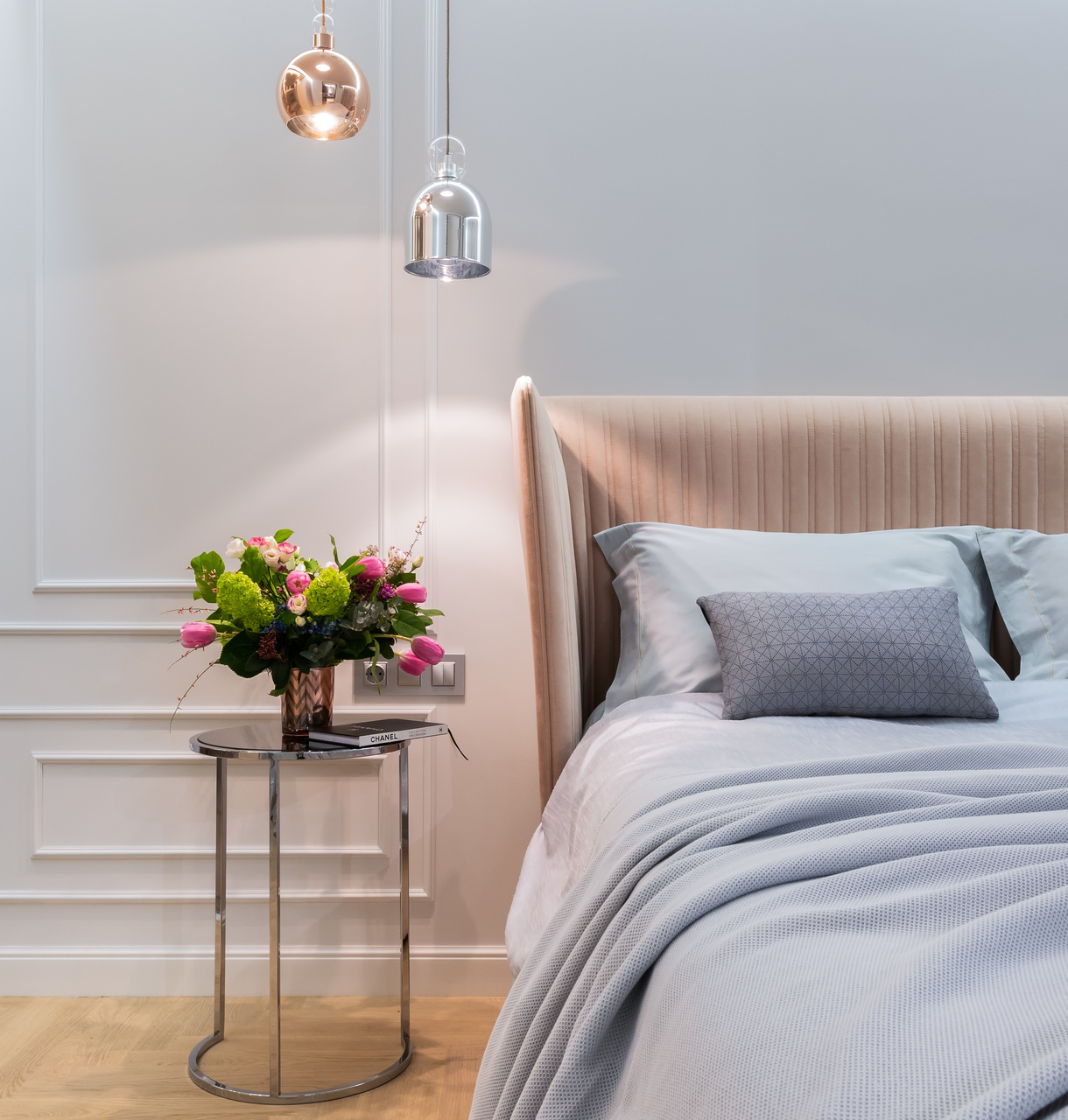 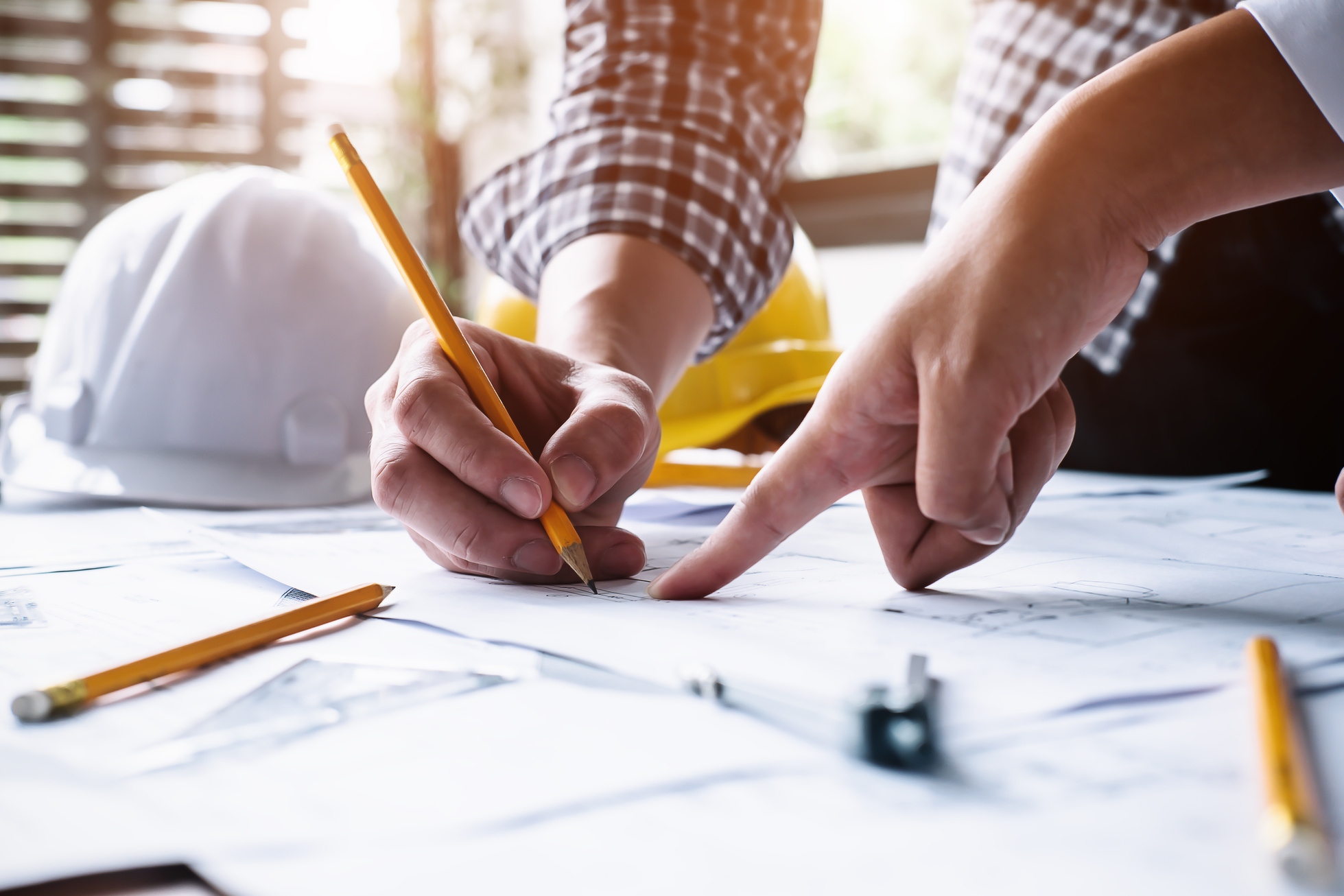 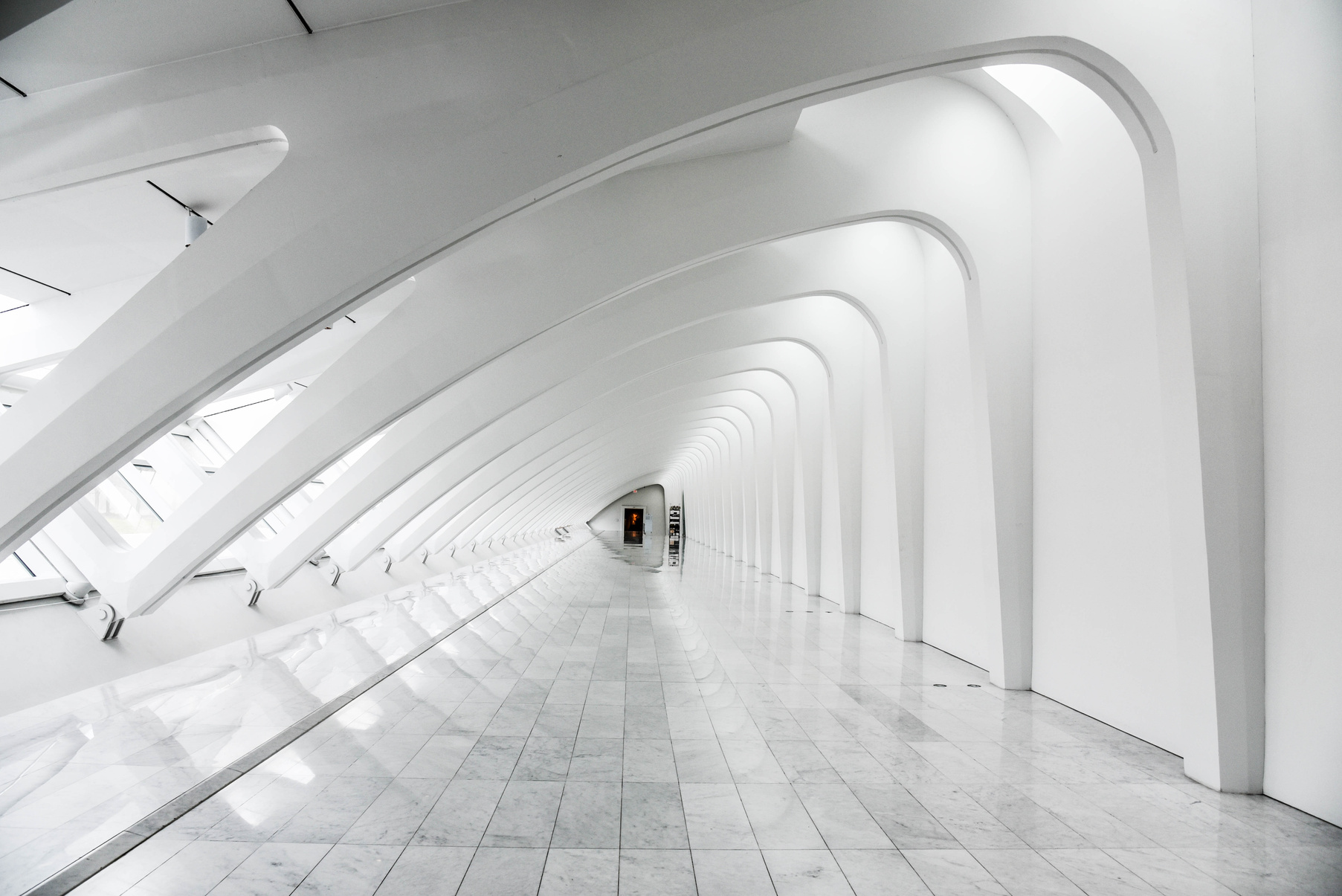 4
3
1
5
2
7
6
8
9
Project 1
Lorem ipsum dolor sit amet, consectetur adipiscing elit. Vestibulum eleifend tellus et iaculis iaculis. Cras ac nisl id est scelerisque pretium vel et dui. Sed ac arcu molestie, sollicitudin diam in, placerat quam. Vestibulum sodales risus eros, non tincidunt metus vulputate sit amet. Suspendisse non blandit tellus.
6
3
1
4
2
7
5
8
9
Project 3
Lorem ipsum dolor sit amet, consectetur adipiscing elit. Vestibulum eleifend tellus et iaculis iaculis. Cras ac nisl id est scelerisque pretium vel et dui. Sed ac arcu molestie, sollicitudin diam in, placerat quam. Vestibulum sodales risus eros, non tincidunt metus vulputate sit amet. Suspendisse non blandit tellus.
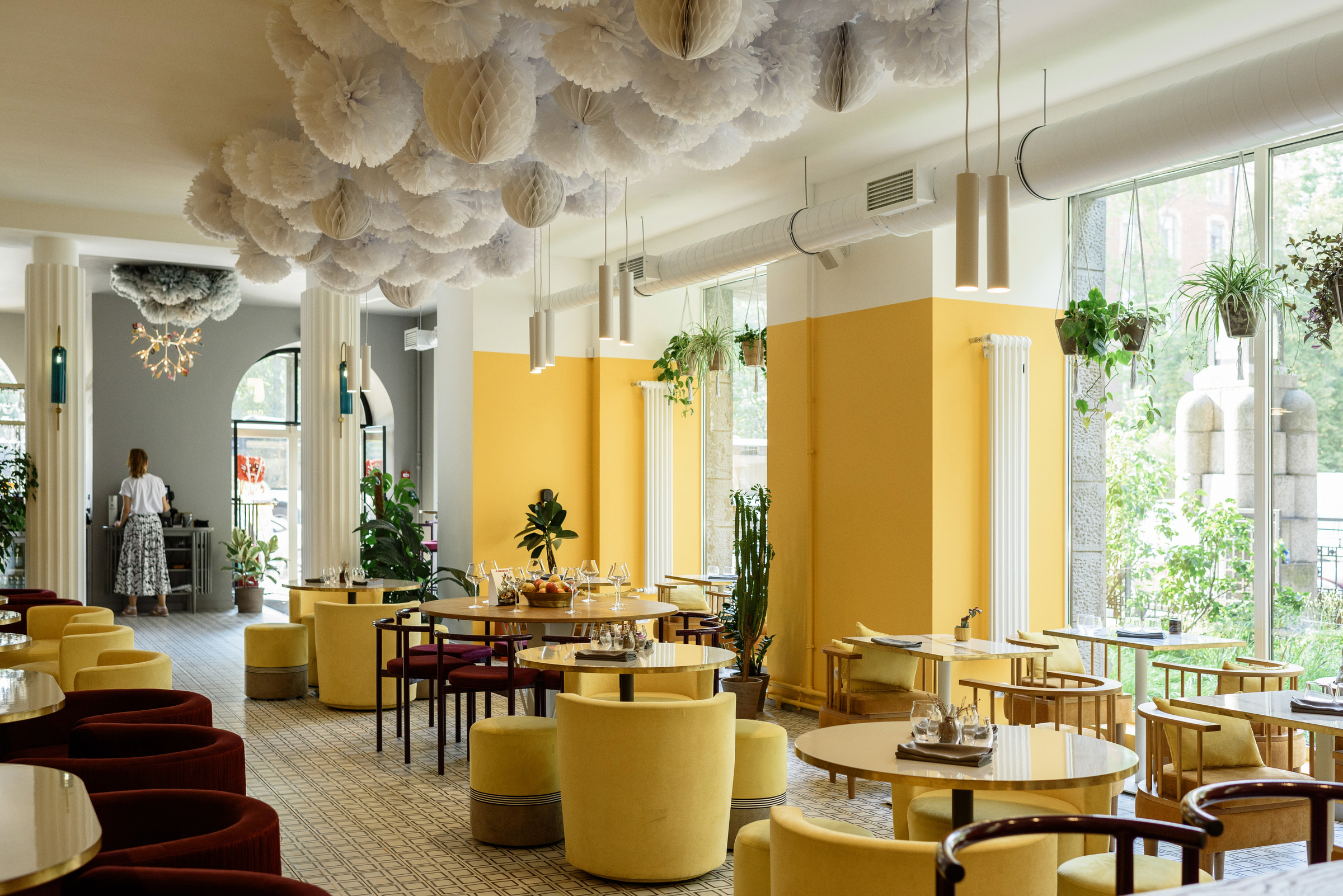 7
3
1
4
2
6
5
8
9
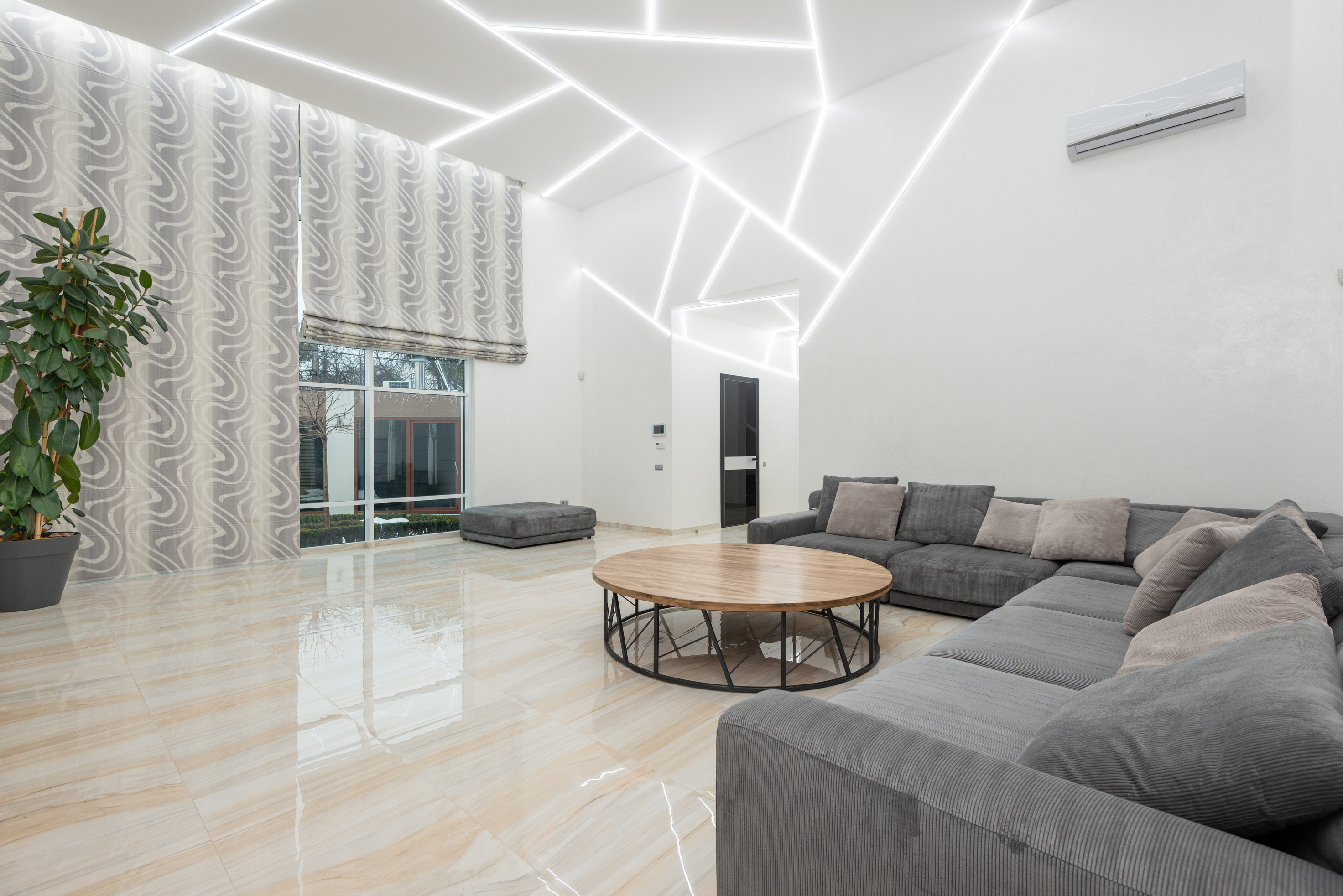 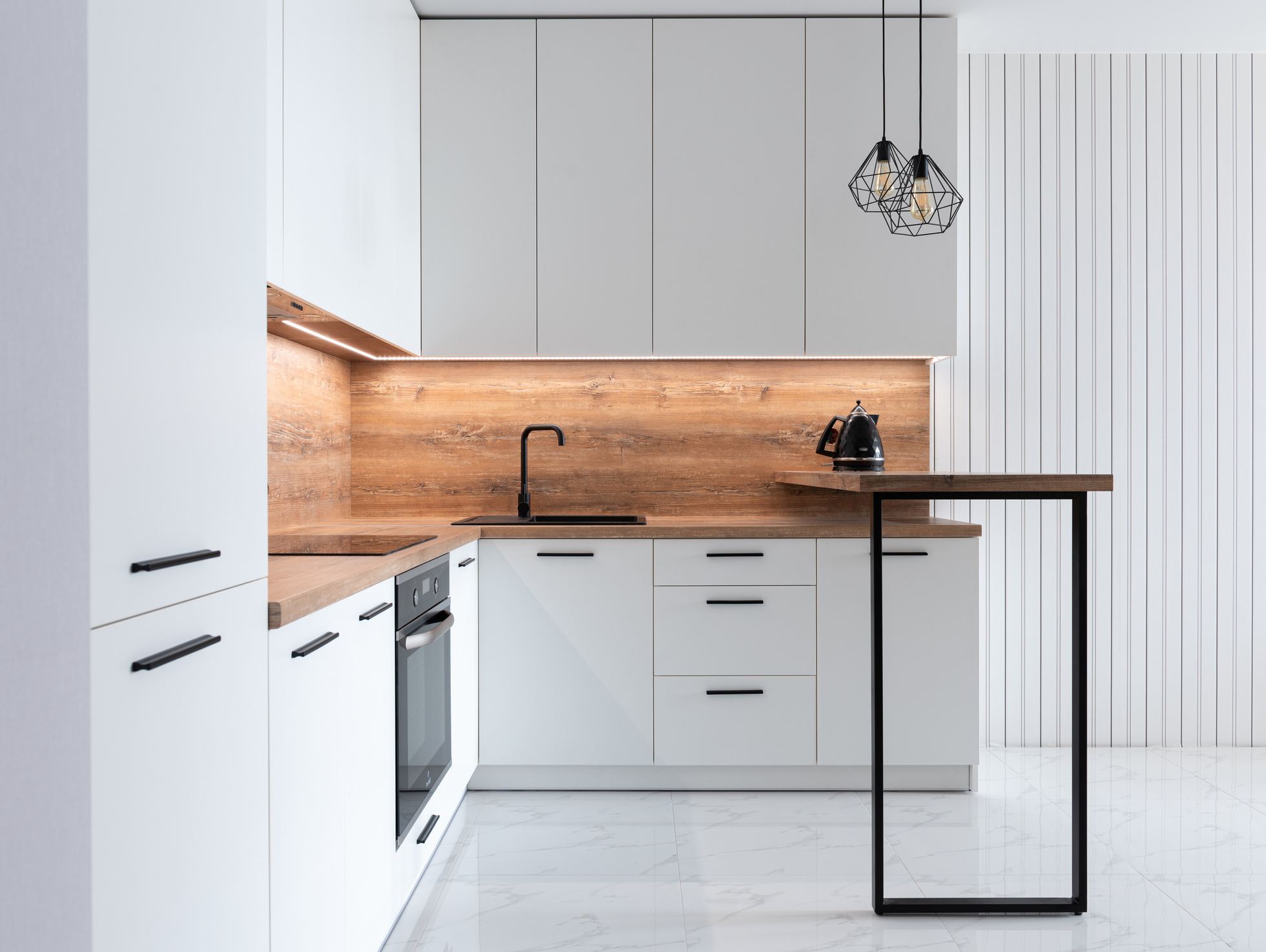 8
3
1
4
2
6
5
7
9
Project 4
Lorem ipsum dolor sit amet, consectetur adipiscing elit. Vestibulum eleifend tellus et iaculis iaculis. Cras ac nisl id est scelerisque pretium vel et dui. Sed ac arcu molestie, sollicitudin diam in, placerat quam. Vestibulum sodales risus eros, non tincidunt metus vulputate sit amet. Suspendisse non blandit tellus.
Lorem ipsum dolor sit amet, consectetur adipiscing elit. Vestibulum eleifend tellus et iaculis iaculis. Cras ac nisl id est scelerisque pretium vel et dui. Sed ac arcu molestie, sollicitudin diam in, placerat quam.
9
3
1
4
2
6
5
7
8
Thank you
Contact Details
Phone :
+123 456 7890
Address :
123 Anywhere St., Any City, ST 12345
Email :
www.reallygreatsite.com